СОГБУ «Вяземский ДИПИ»
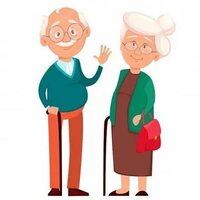 «С детьми и внуками на равных!» Возвращаем вкус к жизни
Елена Владимировна Фатова
психолог
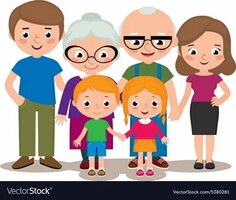 2025
ДЕТИ ВЫРОСЛИ,                          А МЫ ПОВЗРОСЛЕЛИ…
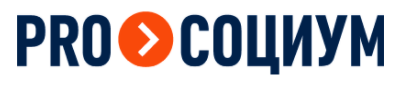 «Связь между взрослыми людьми не может держаться только на том, что они приходятся друг другу родственниками. 

Если в основе отношений лежат уважение, взаимопонимание, любовь, принятие, забота, то людям будет по-настоящему хорошо друг с другом» 
психолог Анна Хидирян
СИНДРОМ «ОПУСТЕВШЕГО ГНЕЗДА»
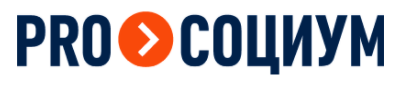 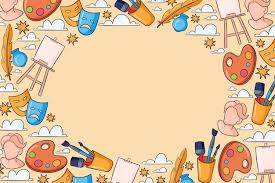 «Пустое»
гнездо
ВЛЕЗАЕМ В СЕМЬЮ РЕБЕНКА
ПРЕВРАЩАЕМ В
«РАСЧИЩЕННОЕ 
ДЛЯ ТВОРЧЕСТВА ПРОСТРАНСТВО»
О
Т
С
Т
Р
А
Н
Я
Е
М
С
Я
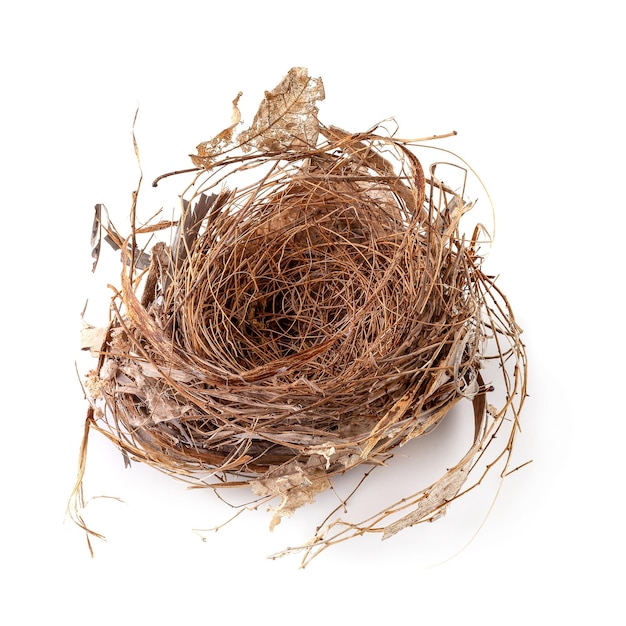 Меняем свою жизненную позицию
ВАЖНО ПОНИМАТЬ!
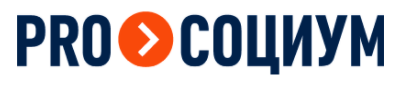 Почему взрослые дети раздражаются:

Им не нравится, что родители…

- постоянно контролируют или критикуют; 
- дают бесконечные навязчивые советы;
- манипулируют; 
- становятся обидчивыми и ранимыми;
- ничем не интересуются кроме личной 
  жизни детей;
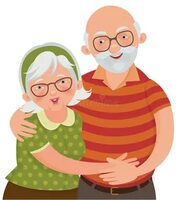 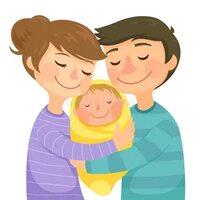 ПРЕДУПРЕЖДАЕМ   проблемы
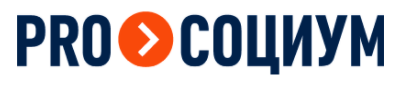 На обиженных воду возят

Ни одни детско-родительские отношения не обходятся без конфликтов, и это нормально.

Умение прощать взаимные обиды сохранит тепло отношений и взаимопонимание
Избавьтесь от высказывания «Да я ради тебя…»

Установите правило «Звонки по расписанию»

Постарайтесь жить
БЕЗ материальных претензий к семейным детям
Дети никогда не проживут ту жизнь, которую для них придумали родители 

Пусть взрослые дети строят свои замки и набивают свои шишки
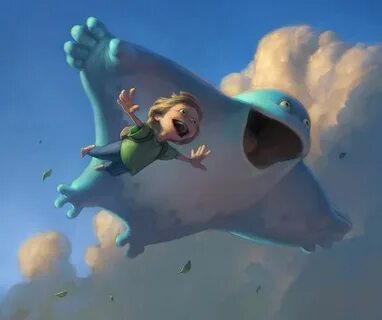 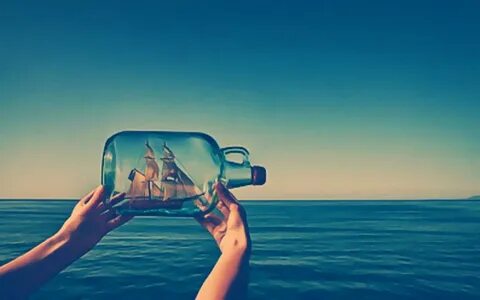 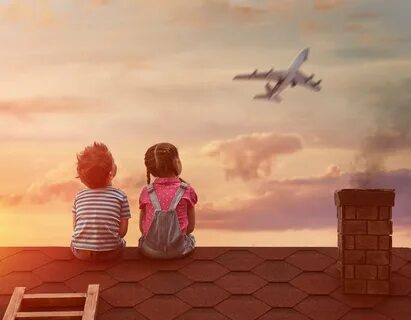 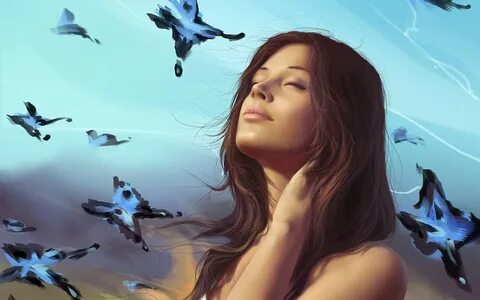 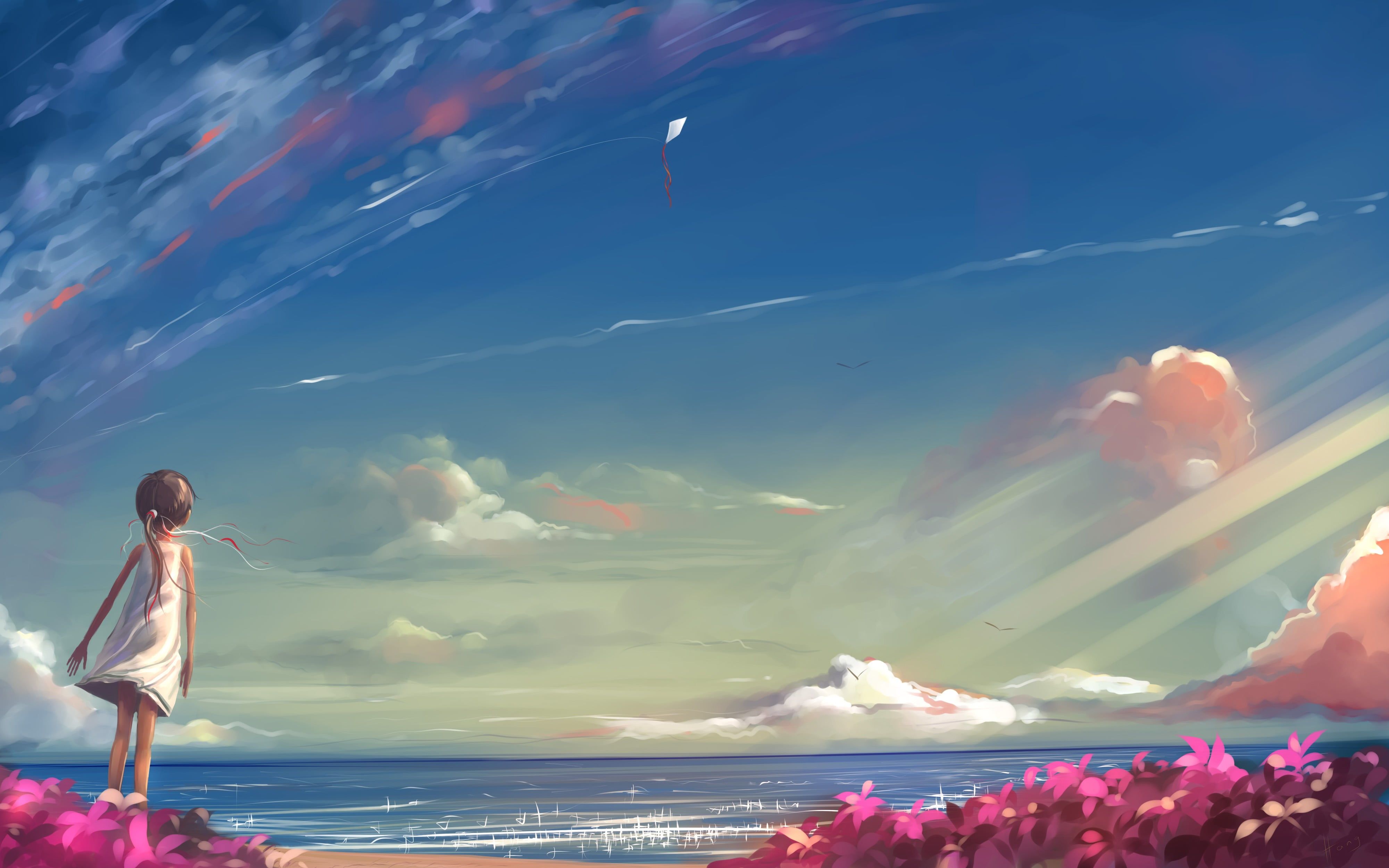 СОВЕТЫ 
ДАЕМ только, ЕСЛИ ПРОСЯТ

Именно непрошенные поучения вызывают резкий протест и в значительной степени портят отношения.
Вы не можете знать как лучше, так как  чаще всего не видите ситуацию в целом.
ОТПУСТИТЕ КОНТРОЛЬ И КРИТИКУ
ИНТЕРЕСЫ

Рассказывайте детям о своих  занятиях, успехах, достижениях и планах

 Жизнь, приправленная активностью  и радостью способна оживить  интерес к вам  со стороны ваших взрослых детей
Откажитесь от МАНИПУЛЯЦИЙ
Взгляните на СВОЙ мир глазами вашего  ребенка
ВАЖНО ПОМНИТЬ!
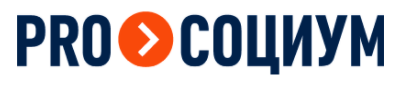 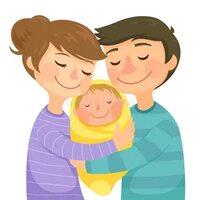 Принципы хороших отношений взрослых детей и пожилых родителей:


- РАВЕНСТВО; 
- ДИАЛОГ;
- СОСУЩЕСТВОВАНИЕ; 
- СВОБОДА;
- ПРИНЯТИЕ;
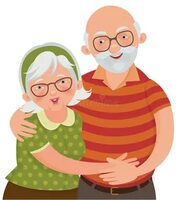 КАК НАЛАДИТЬ ОТНОШЕНИЯ
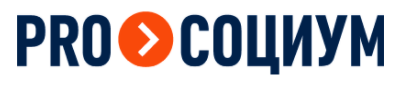 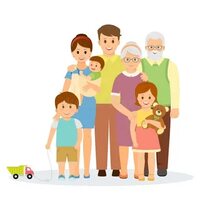 Подумайте о маленьких семейных традициях и встречах. Это должно быть что-то простое и доступное для вас и ваших детей и внуков. Они будут ждать и получать ваше внимание, а вы необходимую вам поддержку.
Позволяйте детям проявлять заботу о вас. Не лишайте их этой радости своими претензиями и недовольным видом.
Не пытайтесь продолжать их воспитывать, это бесполезно. Не учите взрослых детей жить. 
Не давайте места в ваших отношениях манипуляциям. Не будьте навязчивы. Не звоните детям в рабочее время, кроме, действительно, экстренной ситуации. Прекращайте коммуникацию при любых попытках вызвать у вас чувство вины, долга, гнева. Сами не прибегайте к таким уловкам.
Не эксплуатируйте семейных детей. Они, в первую очередь, должны позаботиться о ваших внуках. 
При необходимости просите конкретную помощь в быту. С возрастом все сложнее справляться с простыми домашними делами. Это, порой, трудно признавать. А молодые не всегда могут догадаться. 
Не забывайте волшебные слова «СПАСИБО» и «ПОЖАЛУЙСТА».
Не настаивайте на выборе только потому, что «так нравится маме». Всегда  давайте детям возможность следовать своей логике и доверять своей интуиции. Иначе не избежать внутреннего конфликта у вашего взрослого ребенка и внешнего конфликта с вами.
Не ставьте на пьедестал ни себя, ни своего ребенка. Не требуйте от взрослых детей «поклонения своим сединам». Общайтесь из позиции «взрослый — взрослый». 
Ваши интересы не должны вращаться 
вокруг семьи вашего ребенка !!!
ОБЪЕДИНЯЮЩИЕ ВНУКИ
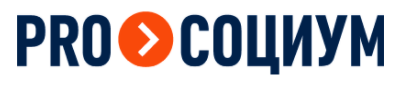 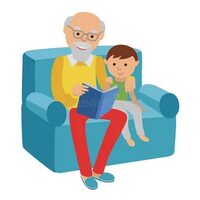 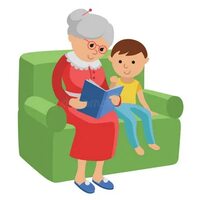 Прошлое изменить нельзя, но можно делать шаги навстречу друг другу, находясь «здесь и сейчас». Может быть, вы найдете общий язык благодаря любви к младшим членам семьи.
Не пытайтесь воспитывать внуков, у них есть свои родители.
Ваше право и главная задача подарить внукам свою любовь и время общения.
Бабушка с дедушкой могут стать помощниками для семьи дочери или сына: будут водить внуков на кружки и дополнительные занятия, читать им сказки и печь пирожки, сидеть с ними на больничном. 
Если взрослые дети смогут с благодарностью принимать помощь, то отношения станут более теплыми, открытыми и доверительными.
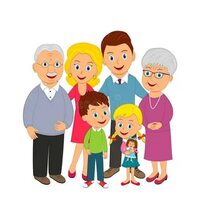 ДОМАШНЕЕ ЗАДАНИЕ или просто совет
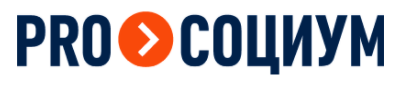 Когда ты не доволен или споришь с взрослыми детьми и удивляешься, где же они всего этого набрались,  посмотри в зеркало, возможно… догадаешься…

2. Оставь твою прежнюю заботу и беспокойство о взрослых детях, теперешняя твоя забота о самом себе, чтоб подольше не обременять заботой о тебе взрослых детей. 

3. Придумай новые дела на ближайший месяц, сезон, год, десятилетие…
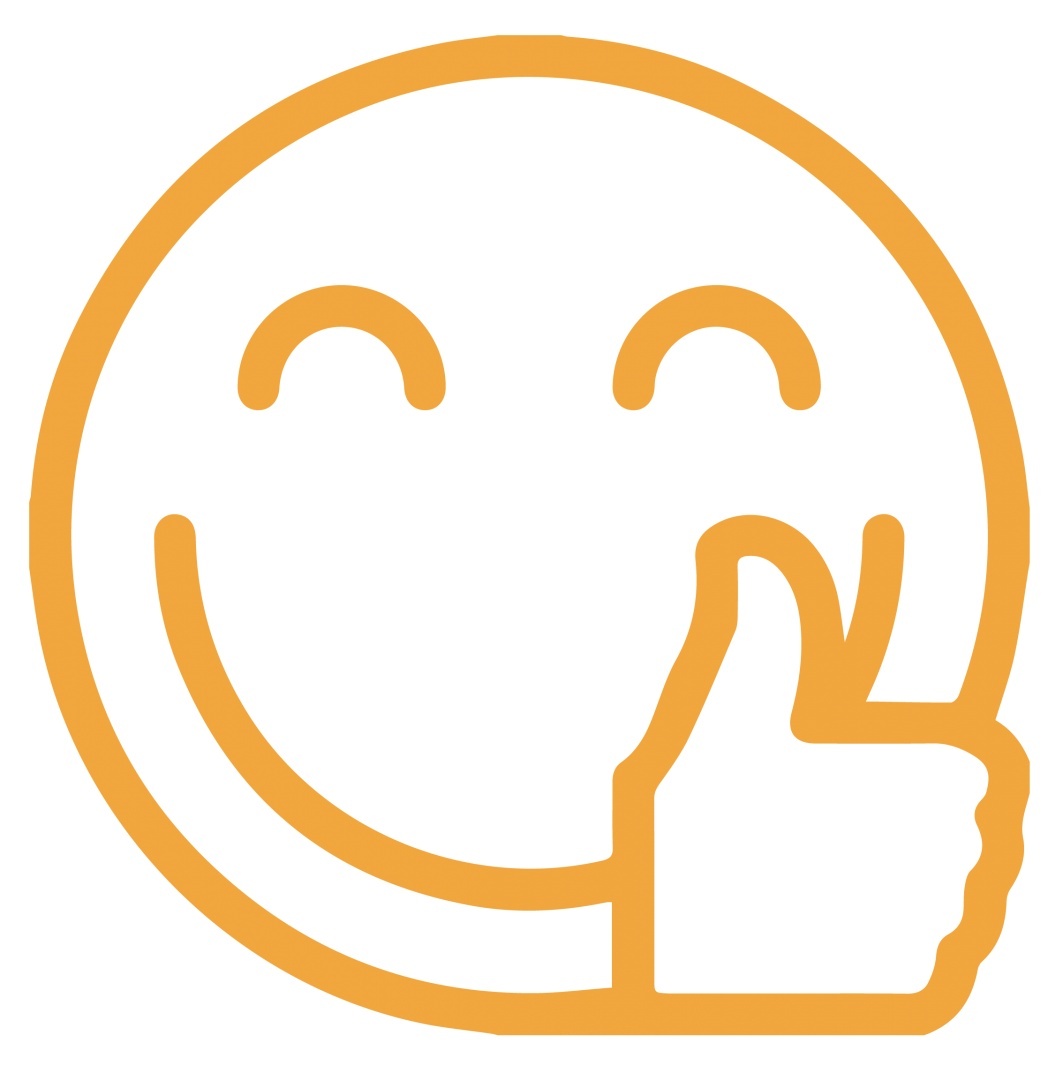 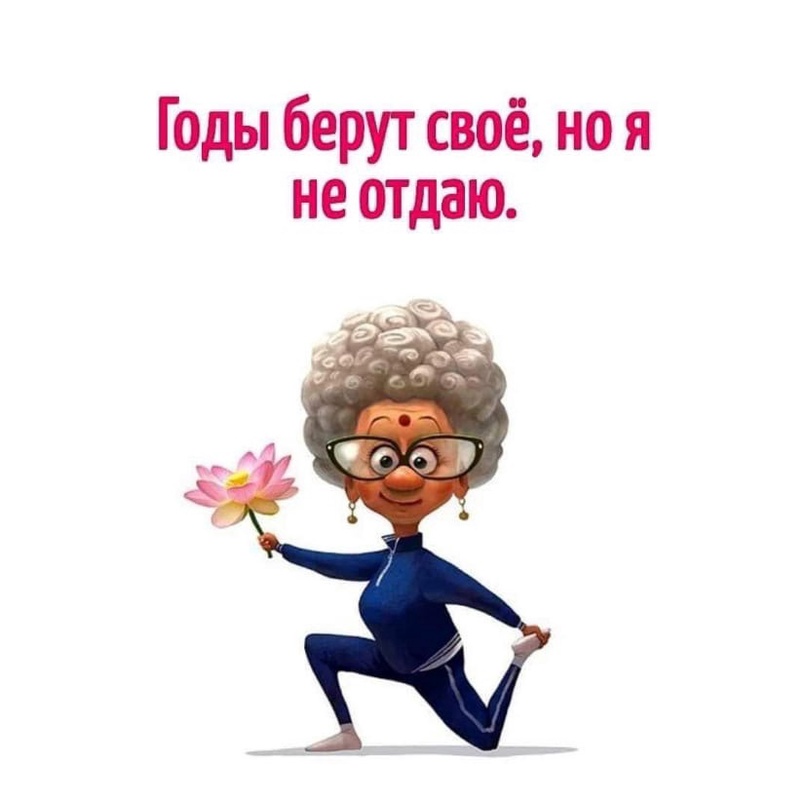 Вытворяю новую реальность!